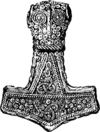 6 дәріс “Герман тілдерінің морфологиялық белгілері”
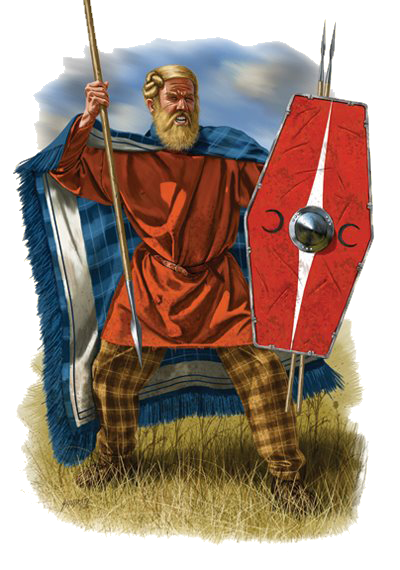 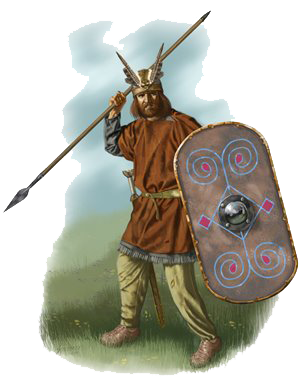 Морфологиялық жүйенің жалпы германдық белгілері
Герман тілдерінің морфологиялық құрылымы жалпы үндіеуропа тілдерінен алынған еді. Жалпы үндіеуропа тілдері флективті тілдерге жататын.
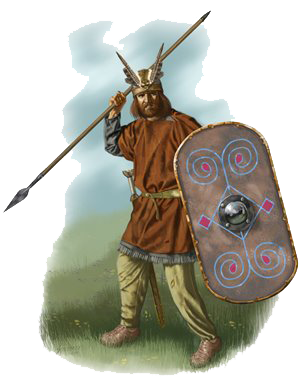 Оның септеуі мен жіктелінуі кең дәрежеде болған. Зат есімдер немесе сын есімдер үш морфологиялық элементтерден тұратын: түбір + негіз құрушы суффикс + жалғау
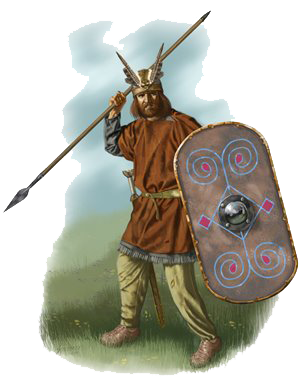 Түбір лексикалық мағынаның көрсеткіші болды, түбірден кейін негіз қызметін атқарушы ретінде суффикс орналасты. Ал жалғау негізге жалғанып, тек, түр, септік грамматикалық категориясын білдіруші көрсеткіш ретінде қызмет жасады.
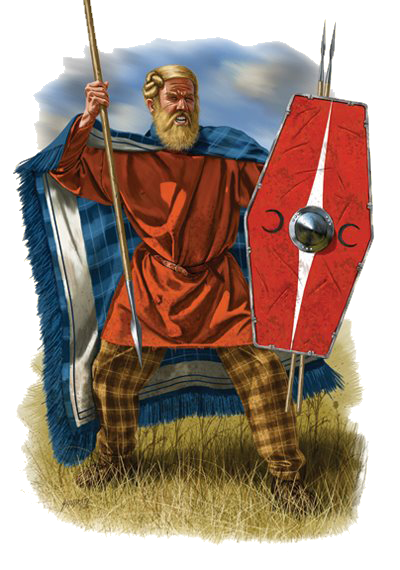 Бірақ кейіннен үш морфологиялық құрылымды екі морфологиялық құрылымға айналды: негіз + жалғау болып қалды.
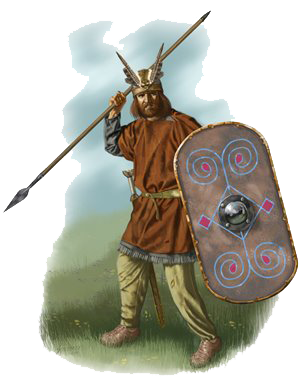 Негізқұрушы суффикс мынадай өзгеріске ұшырады: ол септік жалғауының флекциясына кірігіп кетті, немесе ол өзі жалғау болып кетті, немесе ол түбірге кірігіп кетті.
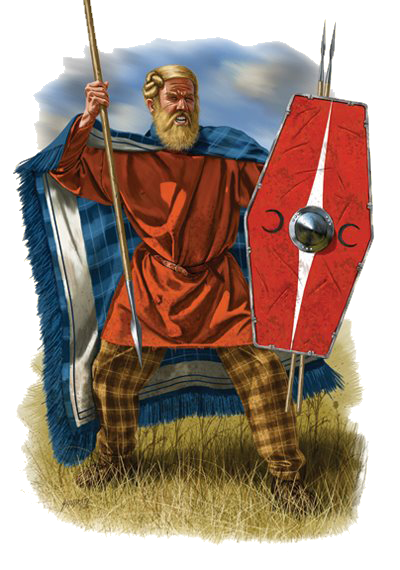 Сөйтіп негіз лексикалық мағынаны білдіруші болса, жалғау грамматикалық форманың көрсеткіші толып қалды. Мысалы, ү.е. sun(u)-s, герм. sun-u, көне ағыл. sun-u ұл.
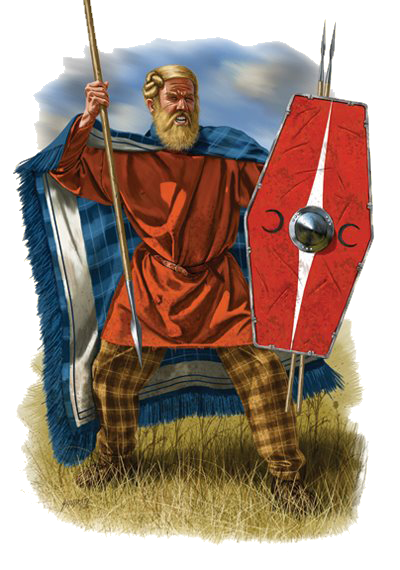 Септік жалғауларына тәуелді үндіеуропа тілдерінде септеудің үш түрі болды: 
зат есім мен сын есімнің септелуі, 
есімдік типтінің септелуі (сілтеу, сұрау есімдіктердің жалғаулық жүйелері, жеке есімдіктің үшінші жағындағы септеу, есімдікті сын есімдер мен толық сын есімдердің септелуі),
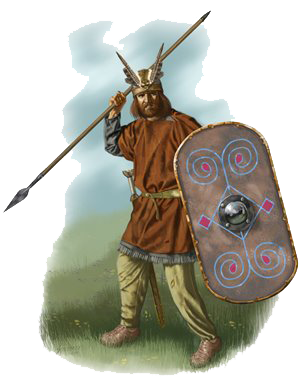 бірінші және екінші жақтық есімдіктердің септелуі және есімдіктердің ерекше түрі (возвратные местоимения).
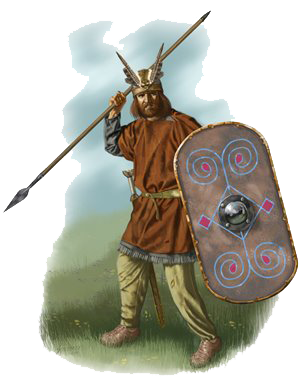 Болжам түрінде үндіеуропа тілдерінде жалпы сегіз септік бар екендігі айтылады: атау, ілік, барыс, табыс, жатыс септік, шығыс, көмектес септік, атауыштық септік (звательный). Көне герман тілінде төрт септік сақталған: атау, ілік, барыс, табыс.
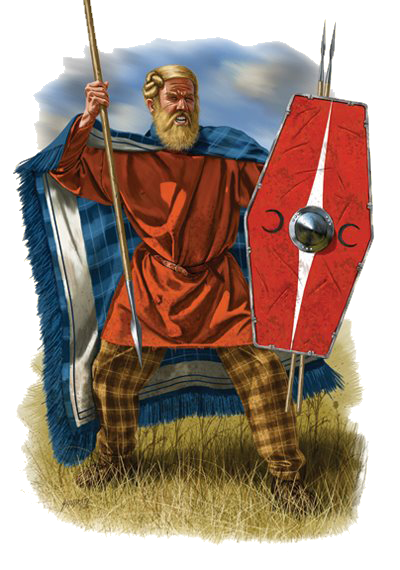 Зат есім. Көне герман тіліндегі зат есім тек, түр және септік категорияларымен ерекшеленген екен. Тектің үш түрі де болған. Ал жекеше және көпше түрінің көрсеткіші болмай, ол категорияны білдіруге септік флекциясын пайдаланған.
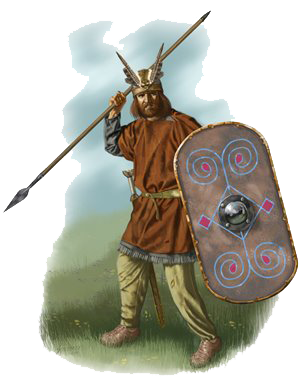 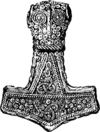 Сын есім
Әлсіз септеу
Әлді септеу
Сын есім. Герман тілдерінде септеудің екі түрі болған: әлді және әлсіз септеу. Әлді септеу ескі, үндіеуропалық құбылыс, ал әлсіз септеу таза германдық инновация. Бастапқысында зат есім мен сын есім бірдей парадигма құрып, септеу парадигмасы да бірдей болған. Мысалы baurgs-waddjis қала+ қабырға, орыс т. бой-баба, душа-девица.
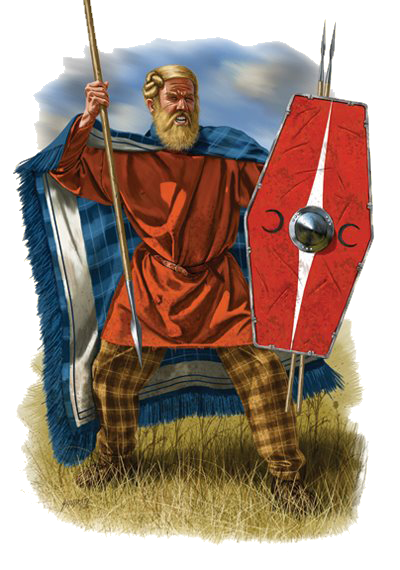 Әлсіз септеуде негізі –n ге аяқталатын суффикс әлсіз септеулікті көрсетеді. Белгілі артиклді сын есім болса, әлді септеу, ал белгісіз артиклді сын есім болса, әлсіз септеу екен. Мысалы, нем. der junge Mann ‘мына жас бала’ - әлді форма, ein junger Mann ‘бір жас бала’ - әлсіз форма.
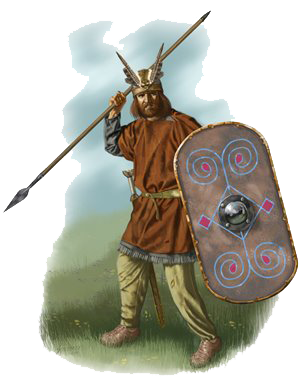 Етістік. Етістік екі түр арқылы қарама- қарсы қойылды: ұзақтылық (презенс), ұзақсыздық (аорист) етістіктің негізі арқылы көрсетілсе, шақтың көрсеткіші жалғау болды. Презенс пен аористің негізі әр қилы болғандықтан, әр түрлі етістіктерде әр түрлі болған. Осы негіздерден рай формалары туындаған.
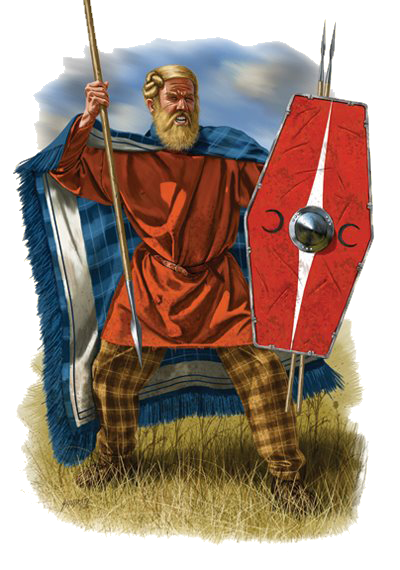 Рай жүйесі үндіеуропа тілдерінде төрт түрлерімен ерекшеленеді: ашық рай (индикатив), бұйрық рай (императив), қалау рай (оптатив), (конъюктив) рай. Сабақты етіс және орташа (медиалды).  Жекеше, көпше және екіжақты түрі ерекшеленді.
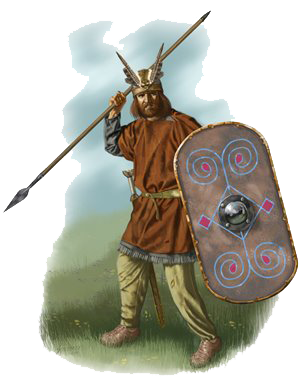 Рай категориясының үш түрі ғана сақталды: ашық, бұйрық және қалау рай түрлері. Көне герман тілдерін әлді және әлсіз етістіктер деп жіктеген.
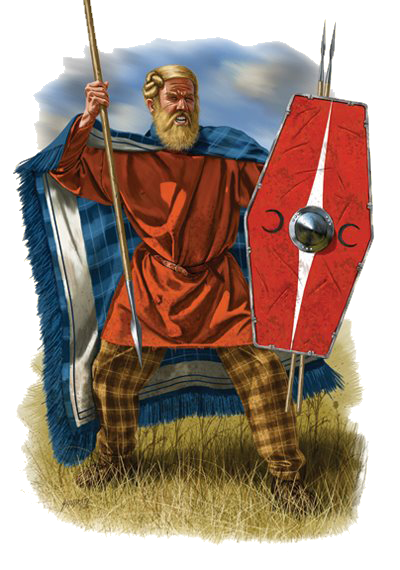 Неміс тілінің фонетикасы.
Дыбыстық ерекшеліктері: 
қатты қарқын – дауыс шымылдығының бірден жабысып, ажырауы, дат тіліндегі қарқынмен ұқсас болып келеді (“сильный приступ” fester Einsatz, Knacklaut), транскрипцияда апостроф белгісімен белгіленеді (’): Eiche [’aeşə] “дуб”, überall [’ybər’al] “повсюду”, Unordnung [’un’ordnuŋ] “беспорядок”
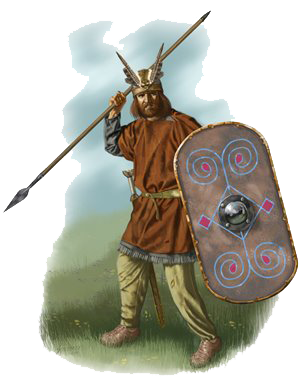 18
2) морфемалардың сөздің соңындағы қатаңдануы, 
Tag [ta:k], täglich [tε:kliŝ], abbauen [’apbaoən], hinaussehen [hinaosze:ən];
3) аффрикаттардың болуы [c, ts] 
Erz [’εrc], [č, tſ] tschau, tschüs, [pf] Pfeffer, Pfanne;
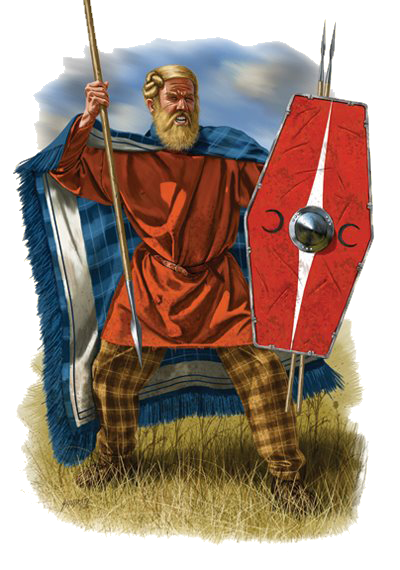 19
Дауысты фонема 15: /i:/, /y:/, /i/, /y/, /e:/, /ø:/, /ε/, /ε:/, /oe/, /a:/, /a/ etc.
Дауыссыз фонема 20: /p/, /t/, /k/, /b/, /d/, /g/, /k/, /f/, /v/, /s/, /z/, /x/, /h/, /n/, /m/ etc.
Дифтонг 3: /ai/, /au/, /oi/ Ei, Haus, Heu.
Триграф: chs [ks] wachsen, sch [š] schön.
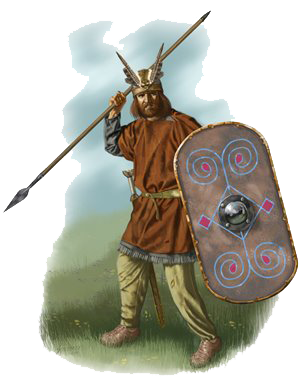 20
Екпін динамикалық, екпін бірінші буынға түседі. 
Зат есім тек, түр, септік және белгілілік және белгісіздік категорияларымен ерекшеленеді. 
Зат есімнің көпше түрі –e, -er, -(e)n, -s, нөлдік жалғау жалғаумен жасалынады. Мысалы, Tisch-Tische, Feld-Felder, Auge-Augen, Lehrer-Lehrer, Kraft-Kräfte, Kino-Kinos. 
Сын есімдер әлді, әлсіз және аралас  септеумен ерекшеленеді.
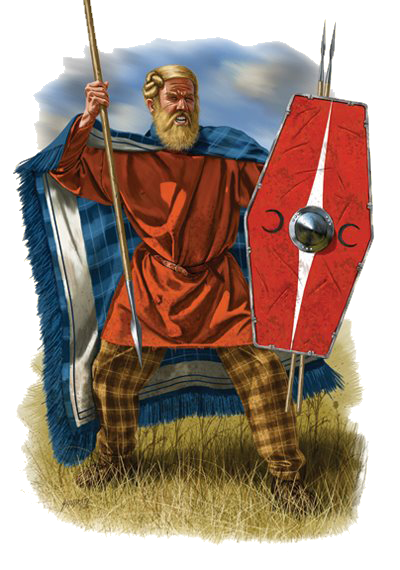 21
Етістіктер әлді, әлсіз және дұрыс емес етістіктер деп ажыратылады. 
Лексика. Неміс тіліндегі кірме сөздер латын тілінен (Strasse, Fenster, Nonne, Altar, Schule), грек (Kirche, Bibel, Geographie, Philosoph), француз тілінен (Musik, Armee, Mode) енген.
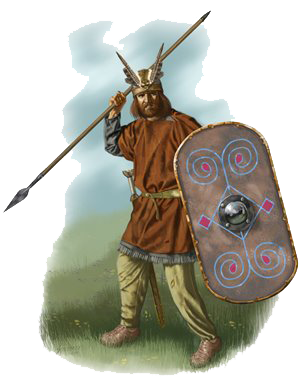 22
Нидерланд тілі
Грамматика
Зат есім.
Екі грамматикалық род категориясы тән:
1. Жалпы – ер және әйел затына қатысты.
2. Орта тек категориясы.
Бірақ род категориясын белгілейтін белгі берілмеген.
Мысалы, waard – селезень (жалпы род к.), paard – жылқы (орта род к.)
Ауызекі сөйлеуде зат есімдердің септелуі жойылған.
Бірақ кітаби стилде ілік септігінің қолдануы анықталған.
Мысалы, de geschidenes der Nederlandse taal – Нидерланд тілінің тарихы, de geschidenes van de Nederlandse taal
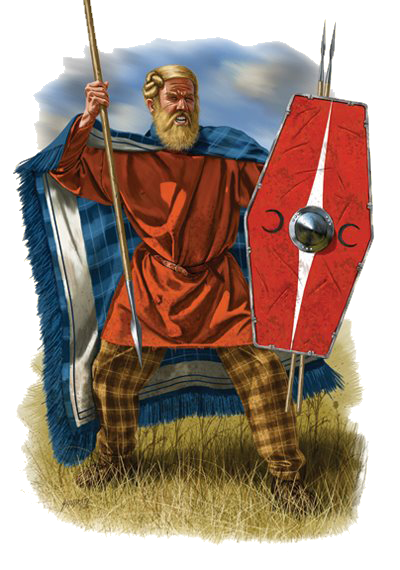 23
Зат есімдердің ара-қатынасын сөз тәртібі мен предлогтар арқылы жеткізеді.
Мысалы, Zij vertelde de leraar de hele geschiedenes – Ол оқытушыға барлық әңгімені айтып берді. (Она рассказала учителю всю историю.)
Зат есімдердің көпше түрі: 
Айтып кеткеннен басқа, дауысты дыбыстың сапалы алмасуына қатысты:
dag – dagen (күн - күндер), pad – paden (жүретін жол), stad – steden (қала), lid - leden (мүше)
Етістік.
Етістіктер бұрыс, дұрыс және ережеге бағынбайтын етістіктер деп ажыратылады.
Бұрыс етістіктің негізгі формасы (инфинитив, претерит, есімше ІІ) grijpen – greep – gegrepen - ұстау, хватать
          kiezen – koos – gekozen – таңдау
          vinden – vond – gevonden – табу
          lezen – las – gelezen - оқу
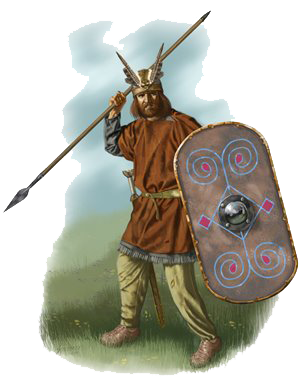 24
Дұрыс етістіктер түбірге –t-/-d- немесе нөлдік жалғау арқылы жасалынады.
Мысалы, maken – maakte – gemaakt – іс әрекет жасау
		wonen – woonde – gewoond – жить
		zetten – zette – gezet – гүл отырғызу
		schudden – schudde – geschud – жұлқылау
Ережеге бағынбайтын әлсіз етістіктер де өте көп кездеседі.
Мысалы, brengen – bracht – gebracht – әкелу
		denken – dacht – gedacht – ойлау
		kopen – kocht – gekocht – сатып алу
		zoeken – zocht – gezocht – іздеу
Нидерланд тілінің ерекше белгісі - бөлінетін приставкалары (екпін түсетін) бар етістіктер.
Мысалы, opstaan “тұру” – zij staat vroeg op. “Ол ерте тұрады.”
		Sta op!
		… dat zij vroeg opstaat. “... что она рано встает”
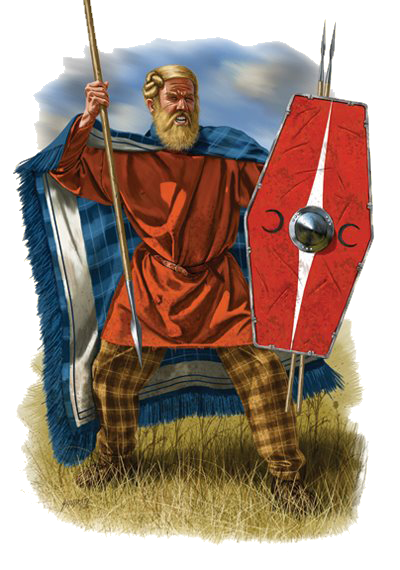 25
Етістіктер жақ және түр бойынша жіктелінеді:
Презенс: 1. noem		1, 3. noemen
		2. noemt		2. noemt
		3. noemt
Претерит: 1, 3. noemde 	1,3 noemden
Етістің аналитикалық формалары:
Перфект: ik heb genoemd.
Плюсквамперфект: ik had genoemd.
Футурум І: ik zal genoemd hebben.
Өткен шақтағы келер шақ І: ik zou noemen.
Өткен шақтағы келер шақ ІІ: ik zou genoemd habben.
Синтаксистік ерекшеліктері:
Хабарлы сөйлемде және сұрау есімдіктері бар сұраулы сөйлемдерде баяндауыш екінші орында тұрады, яғни сөз тәртібі тұрақты.
Мысалы, Hij is gedurende tien jaar niet ziek geweest. “Он не болеет уже десять лет.”
		De krant lees ik in de tram. “Газету я читаю в трамвае.”
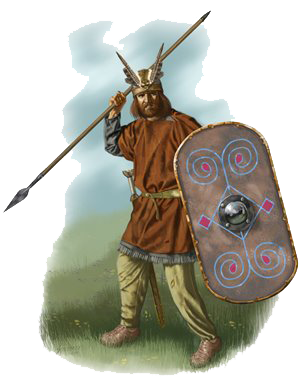 26
Лексика.
Нидерланд тіліне классикалық тілдерден енген кірме сөздер көптеп кездеседі:
Мысалы, straat “көше”, kopen “сатып алу”, non “монахиня”, klooster “монастырь”, kerk “шіркеу”, school “мектеп”, student, grammatica, televisie, kibernetica. 
Американизмдер:
service, outsider, best-seller
Ауызекі сөйлеу тілінде көне еврей тілінен енген сөздер кездеседі:
dalles “кедейшілік, бедность”, gannef “ұрлықшы”, lef “мужество”, топонимдерде Groot-Mokum “Амстердам” , Klein-Mokum “Роттердам”
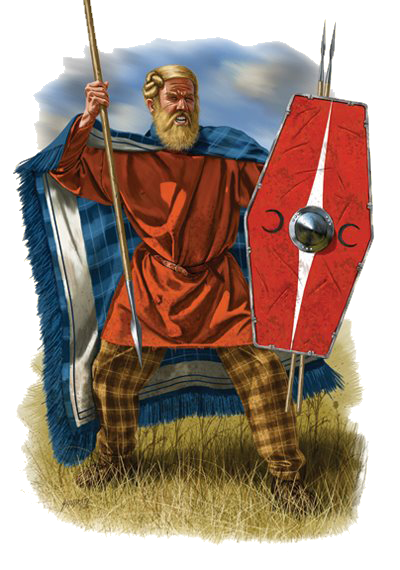 27
Фриз тілі
Қазіргі кезде фриз тілінде 400 мың адам сөйлейді. Аталмыш тіл Нидерландының солтүстігіндегі Фрисландия провинциясы үшін ана тіл ретінде қызмет жасайды. Батыс фриз диалектісі фриз тілінің әдеби тілінің қалыптасуына негіз болған. Фриз тілі сонымен қатар Германияның Төменгі Саксония мен Шлезвиг Голштейн аймақтық тіл ретінде қызмет жасайды. 
Фриз тілі Екінші дүниежүзілік соғысқа дейін ауызекі сөйлеу тілінде ғана қолданылған. 1980 ж. мектепте фриз тілі міндетті пән ретінде енгізіліп, оқытыла бастады. Фрисландия халықтары екі тілділер; фриз және нидерланд тілдері.
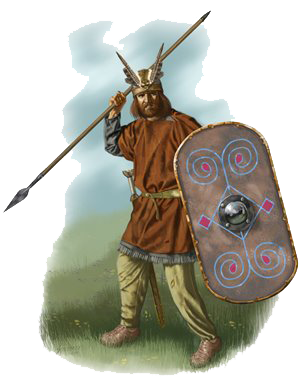 28
Фрисландиядағы фриз тілінде сөйлеушілердің көрсеткіші:
Фриз тілін ана тіл ретінде мойындайды: 67%;
Күнделікті өмірде – 59%;
Қалалық жерде – 41%;
Ауылды жерде – 71% (1967 ж. деректер бойынша 71%, 49%, 81%)
Нидерланд тілінде: 98% сөйлейді. 
Фриз тілінде:
Дүкенде – 71%
Дәрігермен – 46%
Шіркеу қызметкерімен – 44%
Сот қызметкерімен – 22%
Нидерланд тілінде оқуды қалайды -37% 
Фриз тілінде – 21%
Нейтралды – 42%.
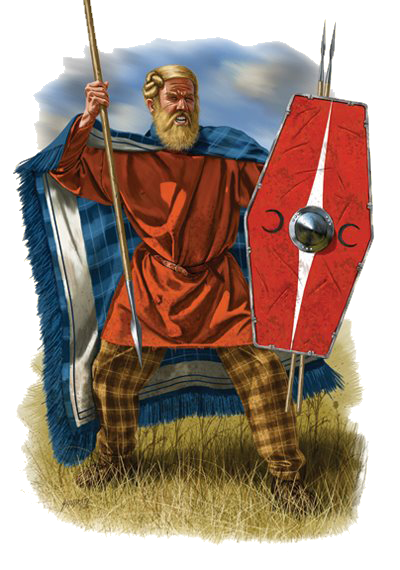 29
Фриз тілі 16 ғасырдан бастап ауызекі сөйлеу тілінде ғана қолданыла бастады. Осы кезеңде фриз тілі біртіндеп нидерланд тілі арқылы ығыстырылды. 
Фриз тілінің тарихын екі немесе үш кезеңге бөлу қалыптасқан:
көне фриз кезеңі (шамамен1550 ж. дейін),
2. орта фриз кезеңі (1550-1880),
3. жаңа фриз кезеңі (1880 осы күнге дейін)
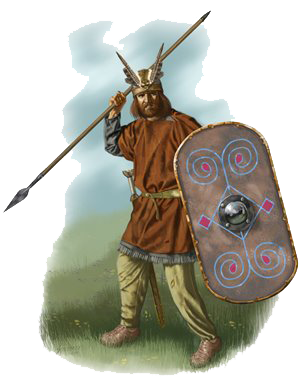 30
Көне фриз тілі көне ағылшын тілінің дыбыстық құрамы, грамматикасы және лексикасы тұрғысынан ұқсастығымен ерекшелінеді.
Зат есімнің үш родтық категориясы, екі түр, төрт септік түрлерімен сипатталған. 
Сын есімдер әлді, әлсіз сын есімдер болып септелінеді.
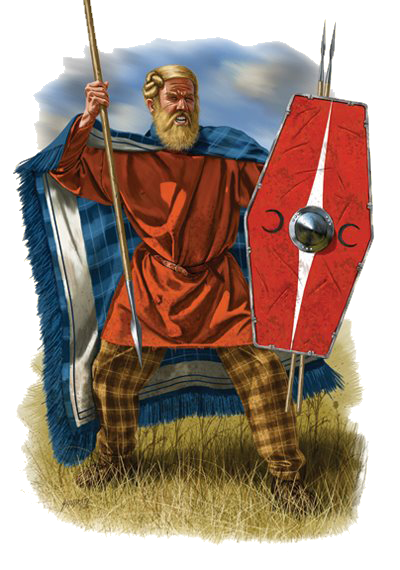 31
Фонетика:
1) Полифтонгтар
2) Ассимиляция түрлері
Фриз тілінде 26 дифтонг [ai], [ei], [ui], [au], [ou], [ie] т.б. және 6 трифтонгтар [iou], [iou], [iuu], [oai], [oa i], [uoi] бар. 
Кейбір фонемалық алмасулар арқылы ерекшеленеді:
1. 	 Созылыңқы дауыстының келте дауыстыға алмасуы: siik “больной” – sykte “болезнь”, mus “мышь”– muske “мышка”
2. 	Дифтонгтардың алмасуы: earm “бедный” – earmoed “бедность”, moarn “утро” – moarns “утром”
3.	Үнді дауыссыз дыбыстың әсерінен қатаңдануы:
	leze- lest, opkomme “подниматься” – opdwaan “открывать”
4.	Прогрессивті ассимиляция: op dy man [optimon]
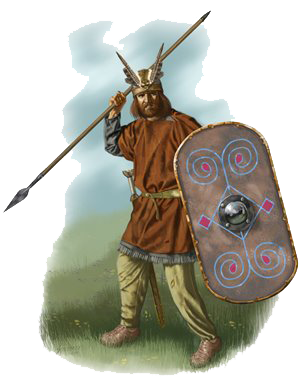 32